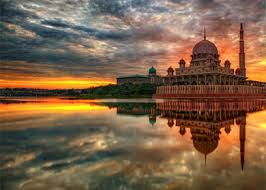 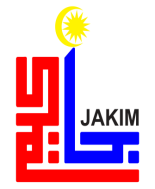 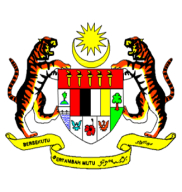 KHUTBAH MULTIMEDIA JAKIM
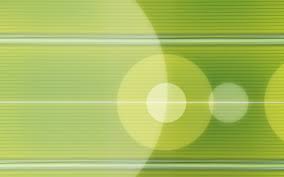 EKSTREMISME MELAMPAUI BATAS KESEDERHANAAN
(27 November 2015) bersamaan (15 Safar 1437H)
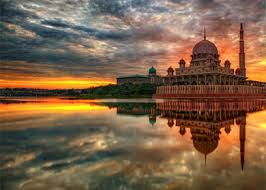 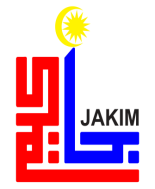 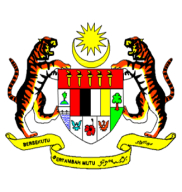 KHUTBAH MULTIMEDIA JAKIM
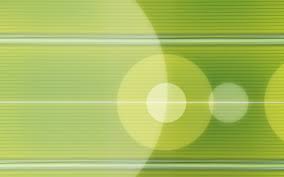 PUJIAN KEPADA ALLAH SWT
الحَمْدُ ِللهِ رَبِّ الْعَالَمِيْنَ، وَالْعَاقِبَةُ لِلْمُتَّقِيْنِ، وَ لاَ عُدْوَانَ إِلاَّ عَلَى الظَّالِمِيْنَ
2
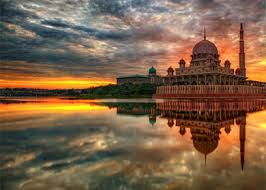 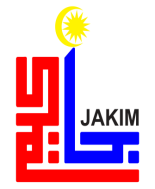 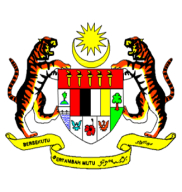 KHUTBAH MULTIMEDIA JAKIM
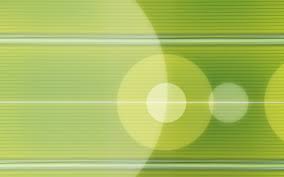 SYAHADAH
أَشْهَدُ أَنْ لآ إِلَهَ إِلاَّ اللهُ وَحْدَهُ لاَ شَرِيْكَ لَهُ،
وَأَشْهَدُ أَنَّ مُحَمَّدًا عَبْدُهُ وَرَسُوْلُهُ
Aku bersaksi bahawa tiada tuhan yang layak disembah melainkan Allah yang Maha Esa; dan 
Aku juga bersaksi bahawa Nabi kami Muhammad SAW adalah hambaNya dan RasulNya ”
3
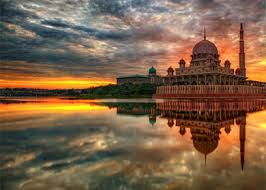 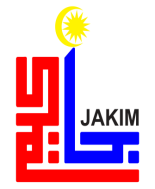 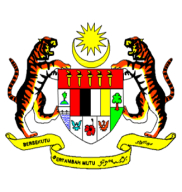 KHUTBAH MULTIMEDIA JAKIM
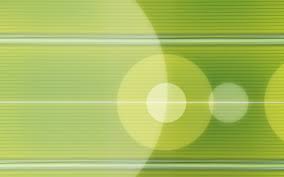 SELAWAT
اللَّهُمَّ صَلِّ عَلَى سَيِّدِنَا مُحَمَّدٍ وَعَلَى آلِهِ الأَطْهَارِ وَأَصْحَابِهِ الأَخْيَارِ وَ سَلِّمْ تَسْلِيمًا كَثِيْرًا
Ya Allah, cucurilah rahmat dan sejahtera ke atas junjungan kami Nabi Muhammad SAW serta ke atas keluarga dan seluruh sahabat baginda, dengan kesejahteraan yang banyak kepada mereka semua.
4
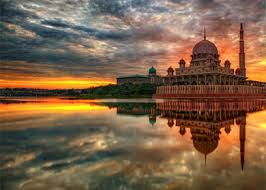 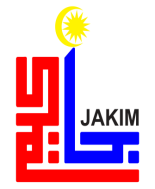 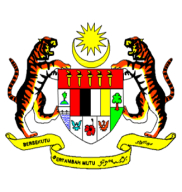 KHUTBAH MULTIMEDIA JAKIM
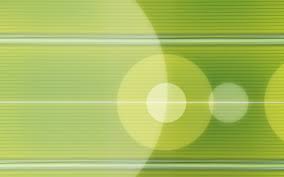 أَمَّـا بَعْـدُ، فَيَـا عِبَـادَ اللهِ، اِتَّقُـواْ اللهَ حَقَّ تُقَـاتِهِ وَلاَ تَمُـوْتُنَّ إِلاَّ وَأَنْتُـمْ مُسْلِمُوْنَ
Seterusnya, wahai hamba Allah, bertaqwalah kamu kepada Allah dengan sebenar-benar taqwa; dan jangan sekali-kali kamu mati melainkan dalam keadaan Islam.
5
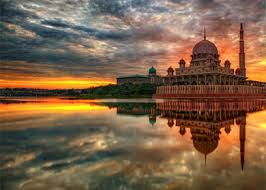 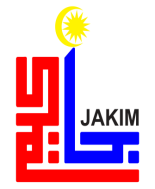 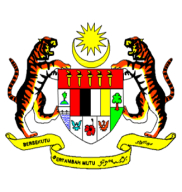 KHUTBAH MULTIMEDIA JAKIM
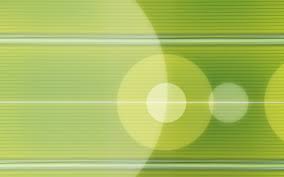 قَالَ اللهُ تَعَالَى:
ﭱ ﭲ ﭳ ﭴ ﭵ ﭶ ﭷ ﭸ ﭹ ﭺ ﭻ ﭼ ﭽ ﭾ ﭿ ﮀ ﮁ ﮂ ﮃ ﮄ ﮅ ﮆ ﮇ
Maksudnya: “Orang-orang yang beriman, berperang pada jalan Allah; dan orang-orang yang kafir pula berperang pada jalan Taghut (Syaitan). Oleh sebab itu, perangilah kamu akan pengikut-pengikut Syaitan itu, kerana sesungguhnya tipu daya Syaitan itu adalah lemah.” – Surah an-Nisa’ : 76
6
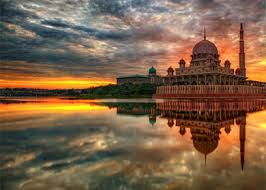 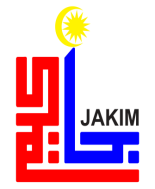 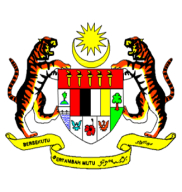 KHUTBAH MULTIMEDIA JAKIM
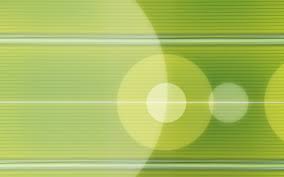 WASIAT TAQWA
Marilah sama-sama kita memperkasakan ketakwaan kita kepada Allah SWT dengan mengerjakan segala suruhan-Nya dan meninggalkan larangan-Nya.
Mudah-mudahan kita mendapat keberkatan dan keredhaan-Nya di dunia mahu pun di akhirat.
7
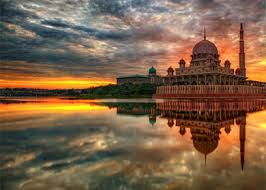 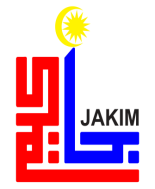 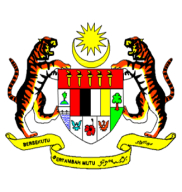 KHUTBAH MULTIMEDIA JAKIM
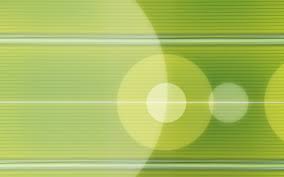 TAJUK KHUTBAH
EKSTREMISME
MELAMPAUI BATAS KESEDERHANAAN
8
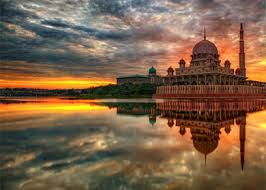 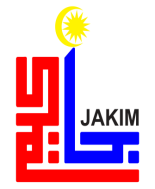 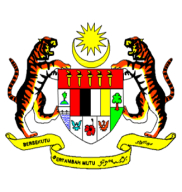 KHUTBAH MULTIMEDIA JAKIM
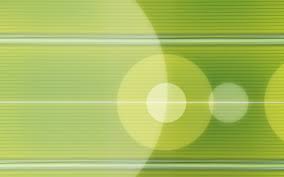 FAKTA
seorang rakyat Malaysia yang tidak bersalah, maut di selatan Filipina
Hampir 400 orang maut dalam serangan di Paris dan Beirut serta pengeboman jet penumpang Russia di gurun Sinai
9
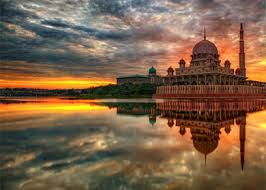 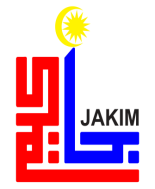 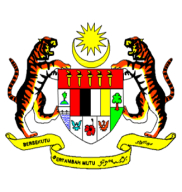 KHUTBAH MULTIMEDIA JAKIM
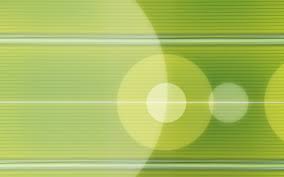 Peristiwa kejam ini membuktikan bahawa ada segelintir manusia yang tidak berperikemanusiaan dan tidak mewakili mana-mana bangsa, agama dan fahaman memandang remeh soal nyawa dan kebinasaan orang lain
Mereka adalah pengganas dan perlu didepani dengan penguatkuasaan undang-undang seadil-adilnya.
10
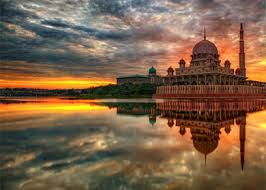 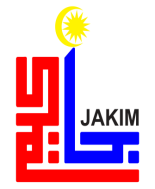 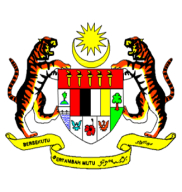 KHUTBAH MULTIMEDIA JAKIM
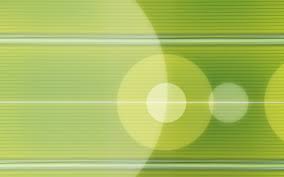 Apa yang jelas, masalah ekstremisme hari ini tidak mampu ditumpaskan dengan kekuatan fizikal sahaja. Kita perlu juga memusnahkan ideologi yang diperjuangkan oleh puak ekstremis ini menerusi pendedahan maklumat akan pembohongannya yang semata-mata untuk memanipulasi fikiran masyarakat. Islam sama sekali tidak mengajarkan perkara berunsurkan kejahatan. Apatah lagi jika ia mengakibatkan kehilangan nyawa secara salah.
11
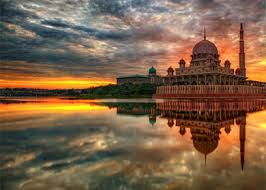 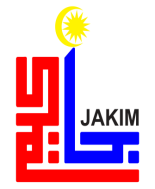 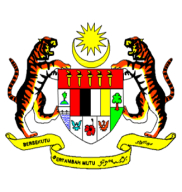 KHUTBAH MULTIMEDIA JAKIM
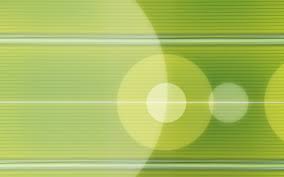 قَالَ اللهُ تَعَالَى:
ﮓ ﮔ ﮕ ﮖ ﮗ ﮘ ﮙ ﮚ ﮛ ﮜ ﮝ ﮞ ﮟ ﮠ ﮡ ﮢ ﮣ
Maksudnya: “Dan sesiapa yang membunuh seorang mukmin dengan sengaja, maka balasannya ialah neraka jahanam, kekal ia di dalamnya, dan Allah murka kepadanya dan melaknatnya serta menyediakan baginya azab seksa yang besar.” – Surah an-Nisa’ : 93
12
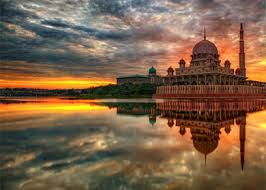 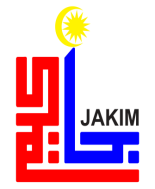 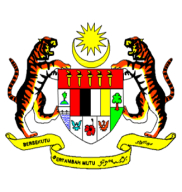 KHUTBAH MULTIMEDIA JAKIM
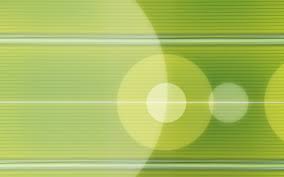 Berdasarkan ayat ini, jelas bahawa tindakan membunuh insan yang tidak bersalah dengan sengaja adalah suatu dosa besar. Bahkan nyawa adalah sesuatu yang sangat berharga dan perlu dilindungi. Betapa indahnya ajaran Islam yang menyuruh agar kita saling menyayangi agar terjalinnya kedamaian hidup di dunia ini. Ini sekaligus menafikan tanggapan bahwa Islam adalah agama keganasan kerana sangat berlawanan dengan ajaran Islam yang memiliki misi membawa rahmat semesta alam.
13
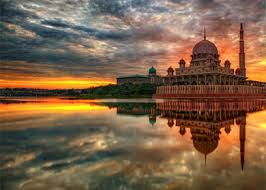 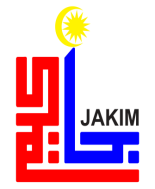 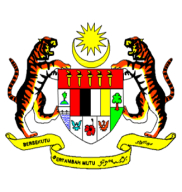 KHUTBAH MULTIMEDIA JAKIM
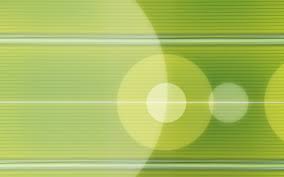 Umat Islam yang sentiasa berpegang teguh dengan Islam akan memancarkan kehebatan umat Islam itu sendiri. Bahkan seisi dunia akan dapat melihat keadilan dan keamanan serta kasih sayang yang ditonjolkan oleh agama Islam yang bukan sekadar ikut-ikutan malah menjadi penghayatan penganutnya.
Lebih penting lagi, konsep kesederhanaan atau wasatiyyah yang merupakan jantung Islam menjadi pendekatan yang strategik dalam menyelesaikan konflik  keganasan ini. 
Ternyata, Islam menyediakan penyelesaian kepada segala aspek dan permasalahan di dunia ini sehingga membawa kepada ketenangan dan kegembiraan kepada umat manusia.
14
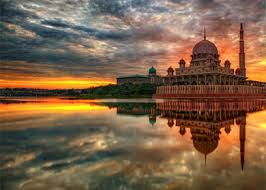 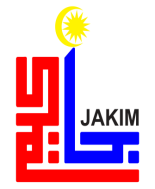 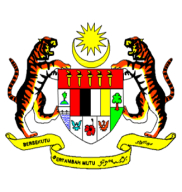 KHUTBAH MULTIMEDIA JAKIM
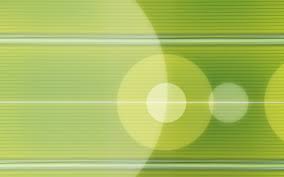 Kasih sayang bukan terhad kepada golongan manusia sahaja, bahkan ia mencakupi seluruh makhluk ciptaan Allah SWT. Ini digambarkan oleh akhlak Rasulullah SAW terhadap seekor burung sebagaimana direkodkan daripada Abdullah bin Mas’ud r.a bahawa:
“Kami pernah bersama Rasulullah SAW dalam suatu perjalanan, lalu baginda pergi untuk suatu keperluan. Waktu itu kami melihat burung pipit bersama dengan kedua anaknya, kami ambil kedua anak burung pipit tersebut, lalu datanglah ibunya. Dia mengepak-gepakkan sayapnya. Ketika Rasulullah SAW kembali, baginda bertanya: “Siapa yang membuat risau burung ini terhadap anaknya? Kembalikan anaknya kepadanya!.” 
(Hadis Riwayat Ahmad)
15
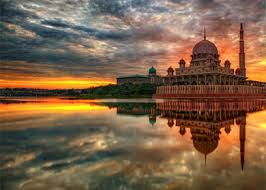 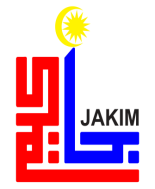 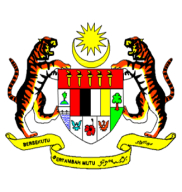 KHUTBAH MULTIMEDIA JAKIM
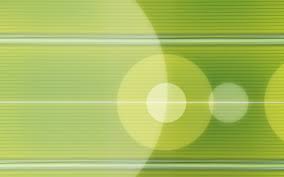 Subhanallah, betapa indahnya akhlak Islam sehingga kepada binatang pun kita dianjurkan untuk berbuat ihsan. Manakala penyiksaan haiwan itu pula, sesuatu yang dibenci. Begitulah toleransinya ajaran Islam. 

Namun tindakan melampau golongan ektremis dan militan ini telah mencemarkan imej Islam. Mereka telah membelakangkan ajaran agama dan memenuhi nafsu serakah dengan cara yang amat kejam, melakukan kekacauan, menumpahkan darah dan melanggar hak-hak asasi manusia. Apa yang lebih memalukan, mereka bercakap atas nama Islam seolah-oleh menghalalkan jenayah kejam yang mereka lakukan.
16
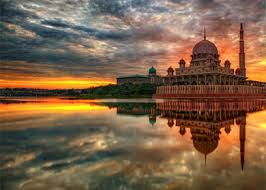 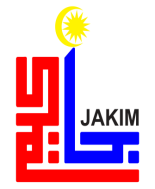 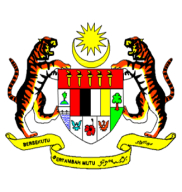 KHUTBAH MULTIMEDIA JAKIM
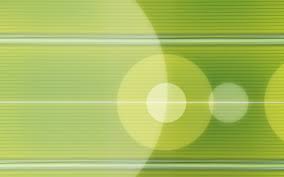 Situasi ini telah mengubah lanskap dunia Islam disebabkan ketaksuban mereka dengan ideologi yang bertentangan dengan Islam. Sikap radikal mereka secara tidak langsung telah membunuh fitrah kemanusiaannya. Adakah kita akan mengatakan bahawa semua jenayah ini adalah ajaran Islam?. Apa yang pasti, penculikan, pembunuhan beramai-ramai, mencederakan, meruntuhkan bangunan adalah melanggar integriti dan nilai-nilai seorang manusia.
17
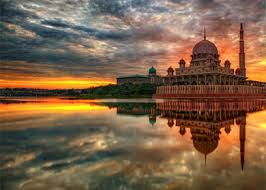 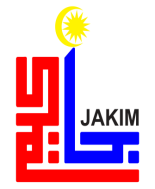 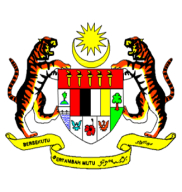 KHUTBAH MULTIMEDIA JAKIM
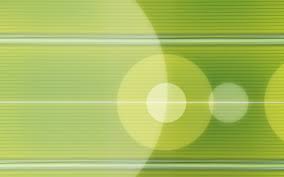 Bahaya fahaman dan tindakan ekstremisme ini perlu segera dibendung. Ideologinya telah menyebabkan pengikutnya pergi terlalu jauh sehingga hilang rasa simpati bahkan gagal memandu kebijaksanaan akalnya dalam memutuskan mana yang baik dan sebaliknya. 

Justeru, tindakan tegas perlu diambil. Ini penting bagi memastikan agama terpelihara, sistem pemikiran masyarakat tidak tergugat, dan melindungi masyarakat daripada kekejaman golongan ekstremis. Masyarakat juga diingatkan, jangan sesekali melindungi golongan ini daripada tindakan undang-undang kerana bahaya yang menanti lebih besar akibatnya.
18
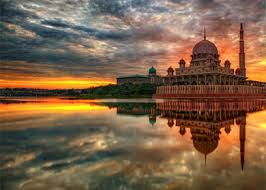 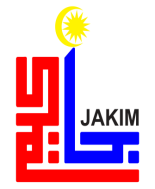 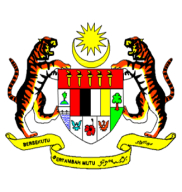 KHUTBAH MULTIMEDIA JAKIM
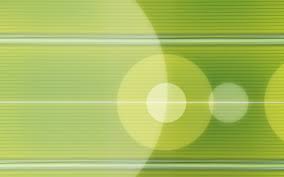 Para ibu bapa juga disarankan untuk memastikan langkah proaktif diambil dalam melindungi anak-anak daripada terpengaruh dengan ideologi yang menyesatkan ini. Manakala golongan belia lelaki dan perempuan pula disarankan untuk sentiasa mematuhi pedoman agama dan bersikap anti-radikal terhadap golongan yang cuba menyebarkan ideologi mereka, terutamanya menerusi rangkaian media sosial. Jangan mudah terpengaruh dengan slogan yang disebarkan dan melayari mana-mana laman organisasi pengganas.
19
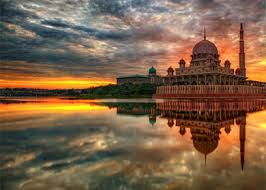 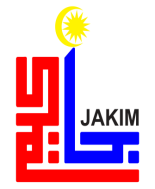 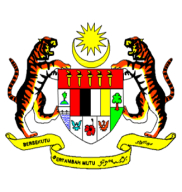 KHUTBAH MULTIMEDIA JAKIM
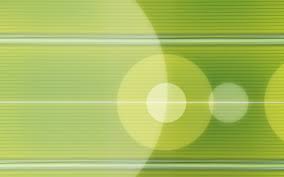 USAHA-USAHA MEMBANTERAS KEGANASAN
20
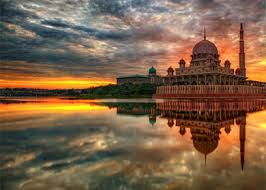 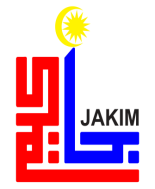 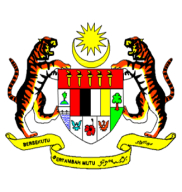 KHUTBAH MULTIMEDIA JAKIM
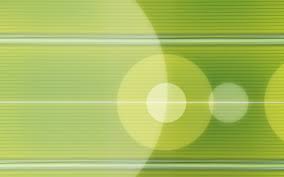 أَعُوْذُ بِاللهِ مِنَ الشَّيْطَانِ الرَّجِيْمِ
ﯻ ﯼ ﯽ ﯾ ﯿ ﰀ ﰁ ﰂ ﰃ ﰄ ﰅ ﰆ ﰇ ﰈ ﰉﭑ ﭒ ﭓ ﭔ ﭕ ﭖ ﭗ ﭘ ﭙ ﭚ ﭛ ﭜ ﭝ ﭞ
Maksudnya: “Dan jika mereka (pihak musuh) cenderung kepada perdamaian, maka engkau juga hendaklah cenderung kepadanya serta bertawakkallah kepada Allah. Sesungguhnya ia Maha Mendengar, lagi Maha Mengetahui. Dan jika mereka bertujuan hendak menipumu, maka sesungguhnya cukuplah Allah (menjaga dan memberikan perlindungan) kepadamu. Dialah yang menguatkanmu dengan pertolongan-Nya dan dengan (sokongan) orang-orang yang beriman.” (Surah al-Anfal: 61-62)
21
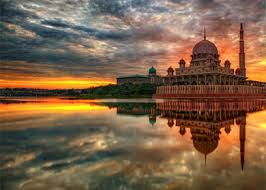 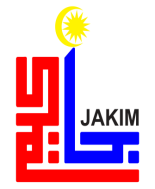 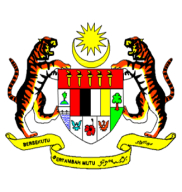 KHUTBAH MULTIMEDIA JAKIM
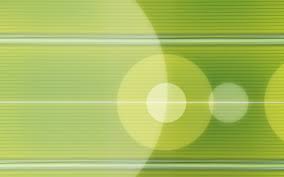 بَارَكَ اللهُ لِيْ وَلَكُمْ بِالْقُرْآنِ الْعَظِيْمِ، وَنَفَعَنِيْ وَإِيَّاكُمْ بِمَا فِيْهِ مِنَ الآيَاتِ وَالذِّكْرِ الْحَكِيْمِ، وَتَقَبَّلَ مِنِّيْ وَمِنْكُمْ تِلاَوَتَهُ إِنَّهُ هُوَ السَّمِيْعُ الْعَلِيْمُ. أَقُوْلُ قَوْلِيْ هَذَا وَأَسْتَغْفِرُ اللهَ الْعَظِيْمَ لِيْ وَلَكُمْ وَلِسَآئِرِ الْمُسْلِمِيْنَ وَالْمُسْلِمَاتِ وَالْمُؤْمِنِيْنَ وَالْمُؤْمِنَاتِ الأَحْيَاءِ مِنْهُمْ وَالأَمْوَاتِ، فَاسْتَغْفِرُوْهُ إِنَّهُ هُوَ الْغَفُوْرُ الرَّحِيْمُ.
22
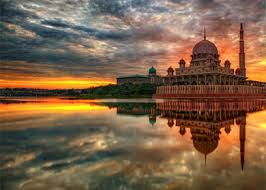 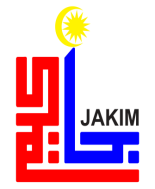 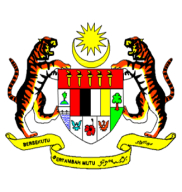 KHUTBAH MULTIMEDIA JAKIM
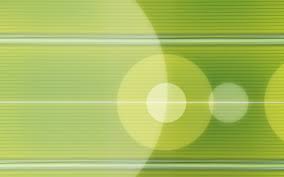 KHUTBAH KEDUA
23
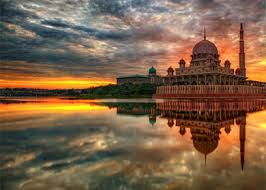 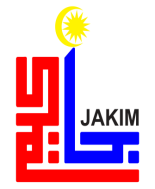 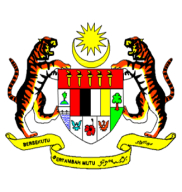 KHUTBAH MULTIMEDIA JAKIM
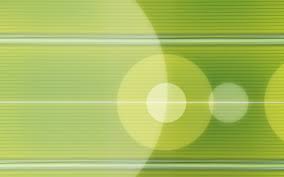 اَلْحَمْدُ لِلّهِ نَحْمَدُهُ وَنَسْتَعِيْنُهُ وَنَسْتَغْفِرُهُ وَنُؤْمِنُ بِهِ وَنَتَوَكَّلُ عَلَيْهِ وَنَعُوْذُُ بِاللهِ مِنْ شُرُوْرِ أَنْفُسِنَا وَمِنْ سَيِّئَاتِ أَعْمَالِنَا. مَنْ يَهْدِهِ اللهُ فَلاَ مُضِلَّ لَهُ وَمَنْ يُضْلِلْهُ فَلاَ هَادِيَ لَهُ.
أَشْهَدُ أَنْ لاَّ اِلَهَ إِلاَّ اللهُ وَحْدَهُ لآ شَرِيْكَ لَهُ، وَأَشْهَدُ أَنَّ سَيِّدَنَا وَنَبِيَّنَا مُحَمَّدًا عَبْدُهُ وَرَسُوْلُهُ سَيِّدُ الْخَلاَئِقِ وَالْبَشَرِ. اَللّهُمَّ صَلِّ وَسَلِّمْ وَبَارِكْ عَلَى سَيِّدِنَا وَنَبِيِّنَا مُحَمَّدٍ وَعَلَى آلِهِ وَأَصْحَابِهِ أَجْمَعِيْنَ.
24
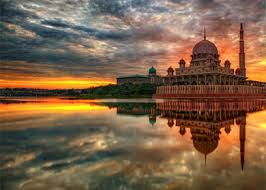 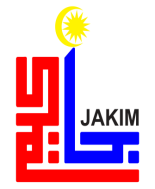 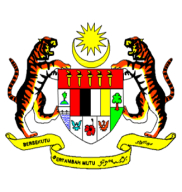 KHUTBAH MULTIMEDIA JAKIM
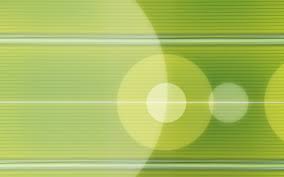 أَمَّا بَعْدُ فَيَا عِبَادَ اللهِ، إِتَّقُوْا اللهَ وَكُوْنُوْا مَعَ الصَّادِقِيْنَ. وَاعْلَمُوْا أَنَّ اللهَ سُبْحَانَهُ وَتَعَالىَ أَمَرَكُمْ بِأَمْرٍ بَدَأَ فِيْهِ بِنَفْسِهِ وَثَنَّى بِمَلآئِكَتِهِ الْمُسَبِّحَةِ بِقُدْسِهِ. فَقَالَ اللهُ تَعَالىَ مُخْبِرًا وَآمِرًا :
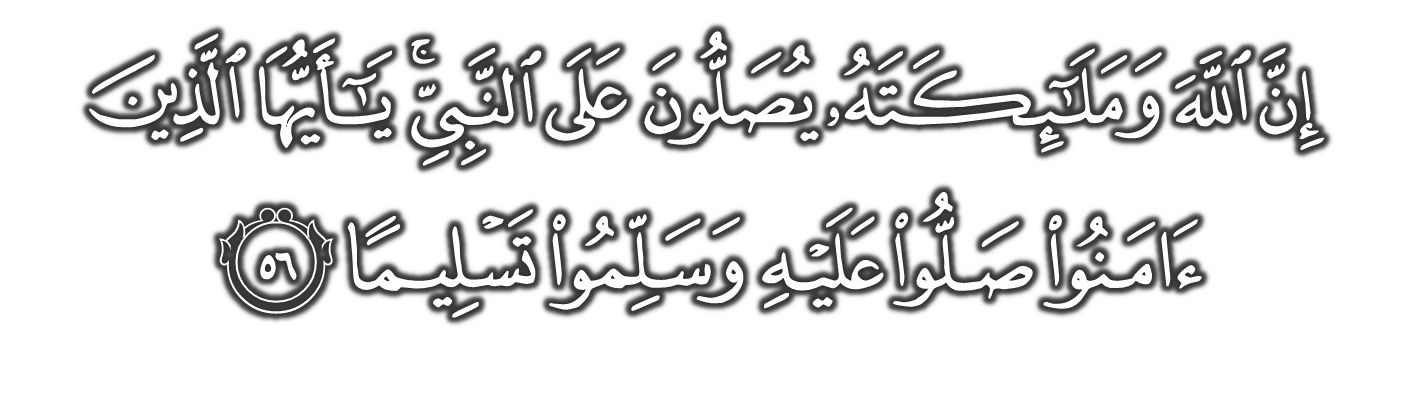 25
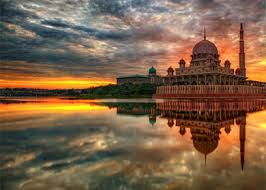 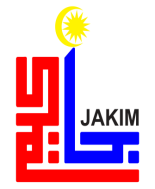 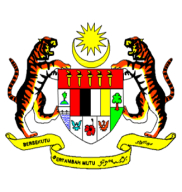 KHUTBAH MULTIMEDIA JAKIM
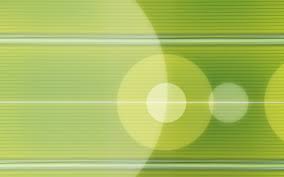 وَارْضَ اللّهُمَّ عَنِ الأَرْبَعَةِ الْخُلَفَاءِ الرَّاشِدِيْنَ سَادَاتِنَا أَبِى بَكْرٍ وَعُمَرَ وَعُثْمَانَ وَعَلِىٍّ بْنِ أَبِى طَالِبٍ، وَعَنْ أَزْوَاجِ نَبِيِّنَا الْمُطَهَّرَاتِ مِنَ الأَدْنَاسِ وَعَنْ أَهْلِ بَيْتِهِ وَقَرَابَتِهِ وَسَائِرِ الصَّحَابَةِ وَالتَّابِعِيْنَ وَمَنْ تَبِعَهُمْ بِإِحْسَانٍ إِلَى يَوْمِ الدِّيْنِ. وَارْضَ عَنَّا بِرَحْمَتِكَ يَا أَرْحَمَ الرَّاحِمِيْنَ.
اَللّهُمَّ اغْفِرْ لِلْمُسْلِمِيْنَ وَالْمُسْلِمَاتِ وَالْمُؤْمِنِيْنَ وَالْمُؤْمِنَاتِ الأَحْيَاءِ مِنْهُمْ وَالأَمْوَاتِ.
26
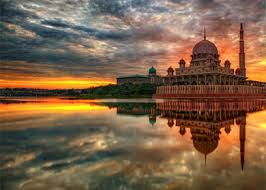 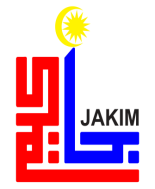 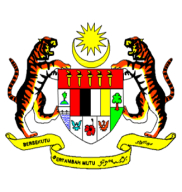 KHUTBAH MULTIMEDIA JAKIM
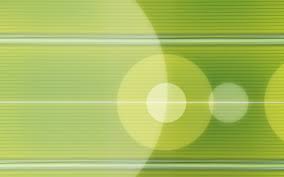 اَللّهُمَّ أَنْزِلِ الرَّحْمَةَ عَلَى السَّلاَطِيْنِ الْكِرَامِ، وَجَمِيْعِ الْمُسْلِمِيْنَ الْعِظَامِ، الَّذِيْنَ قَضَوْا بِالْحَقِّ وَبِهِ كَانُوْا يَعْدِلُوْنَ. اَللّهُمَّ أَنْزِلِ الرَّحْمَةَ وَالسَّكِيْنَةَ وَالسَّلاَمَةَ وَالْعَافِيَةَ عَلَى مَلِكِنَا، سري فادوك بضيندا يغ دفرتوان اضوغ مَوْلاَنَا الْمَلِكُ الْمُعْتَصِمُ بِا اللهِ مُحِبُّ الدِّيْنِ توانكو الْحَاجَّ عَبْدَ الْحَلِيْمِ مُعَظَّمْ شَاهُ إِبْنَ الْمَرْحُوْمِ اَلْسُّلْطَانِ بَدْلِي شَاهُ، راج فرمايسوري اضوغ سلطانة حاجة حامينة وعلى فوتري٢ سرتا قرابة٢ دراج  سكالين.
27
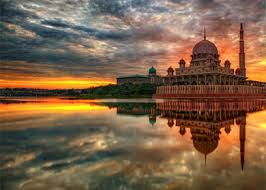 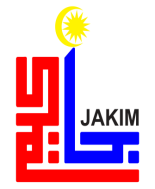 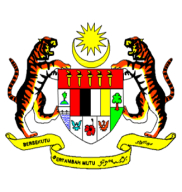 KHUTBAH MULTIMEDIA JAKIM
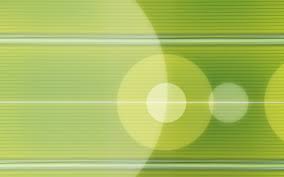 اَللّهُمَّ اجْعَلْ مَالِيْزِيَا وَسَائِرَ بِلاَدِ الْمُسْلِمِيْنَ طَيِّبَةً آمِنَةً مُطْمَئِنَّةً رَخِيَّةً. يا الله، يا توهن كامي، كامي مموهون اضر دغن رحمة دان فرليندوغنمو، نضارا كامي اين دان سلوروه رعيتث دككلكن دالم كأمانن دان كسجهتراءن، تانمكنله راسا كاسيه سايغ دانتارا كامي، ككلكنله فرفادوان دكلاغن كامي، سموض دغنث كامي سنتياس هيدوف أمان داماي، معمور دان سلامت سفنجغ زمان.
28
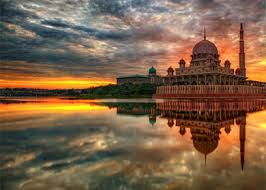 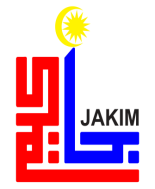 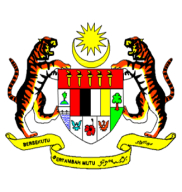 KHUTBAH MULTIMEDIA JAKIM
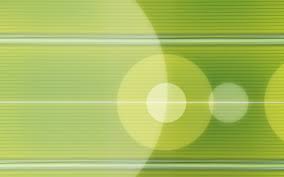 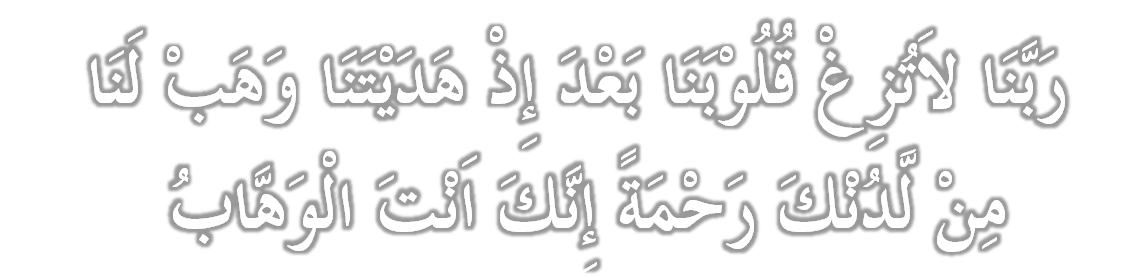 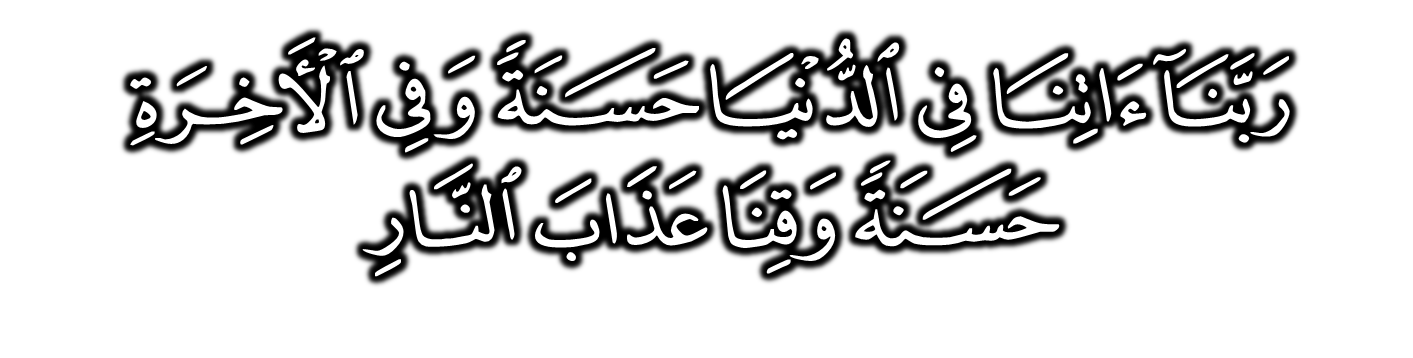 29
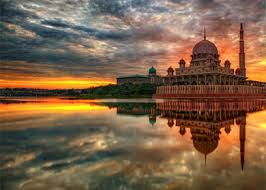 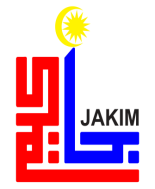 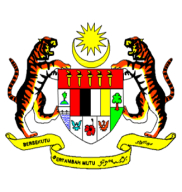 KHUTBAH MULTIMEDIA JAKIM
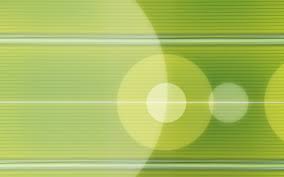 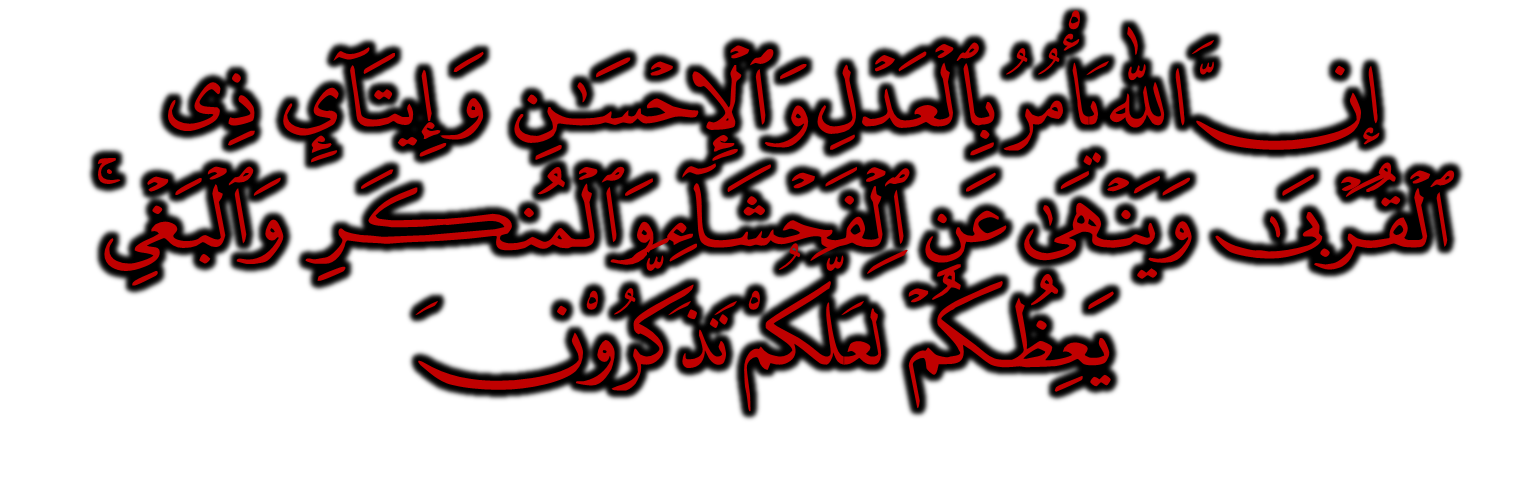 فَاذْكُرُوا اللهَ الْعَظِيْمَ يَذْكُرْكُمْ وَاشْكُرُوهُ عَلَى نِعَمِهِ يَزِدْكُمْ وَاسْأَلُوهُ مِنْ فَضْلِهِ يُعْطِكُمْ وَلَذِكْرُ اللهِ أَكْبَرُ، وَاللهُ يَعْلَمُ مَا تَصْنَعُونَ.
30